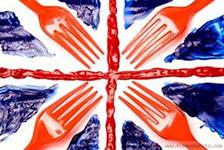 Cookery competition
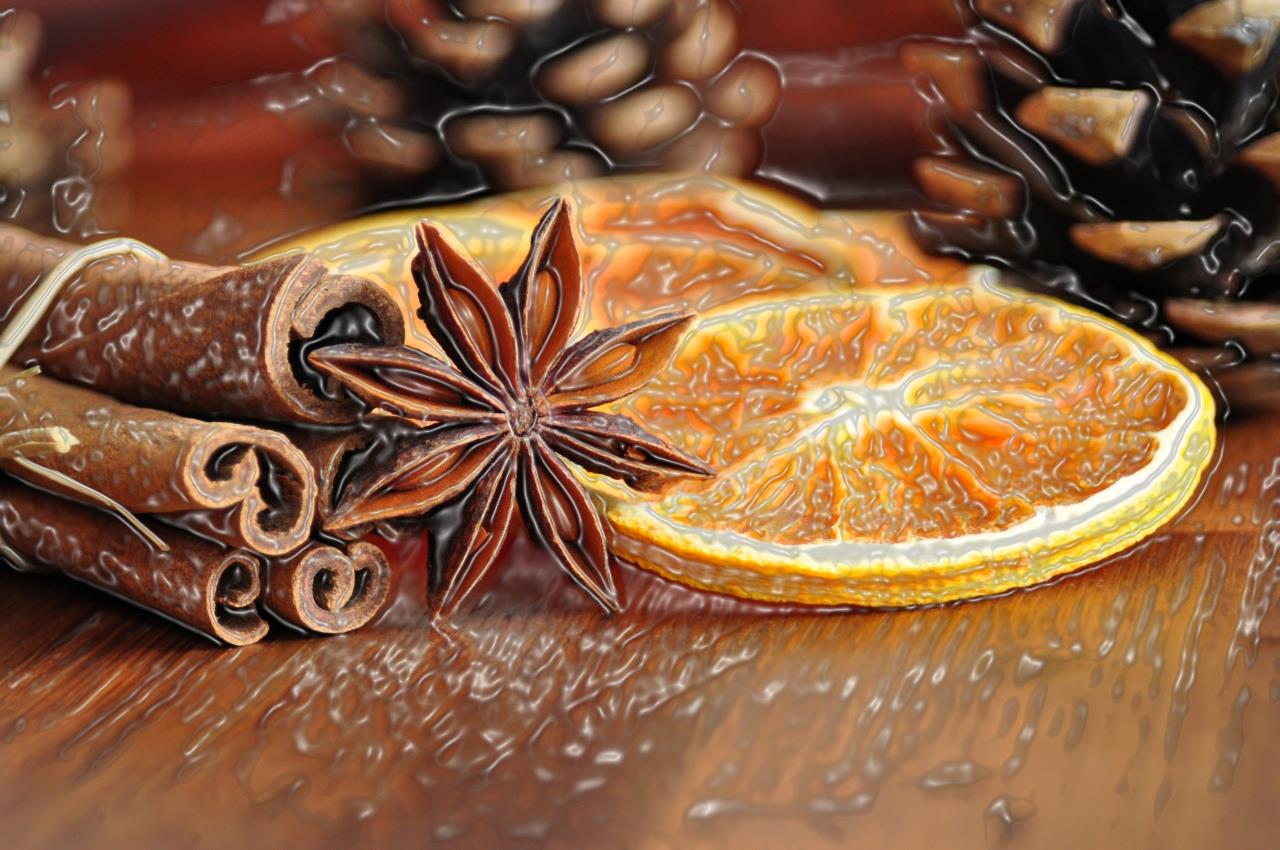 Warming - up
You should name food one by one till another team cant continue…
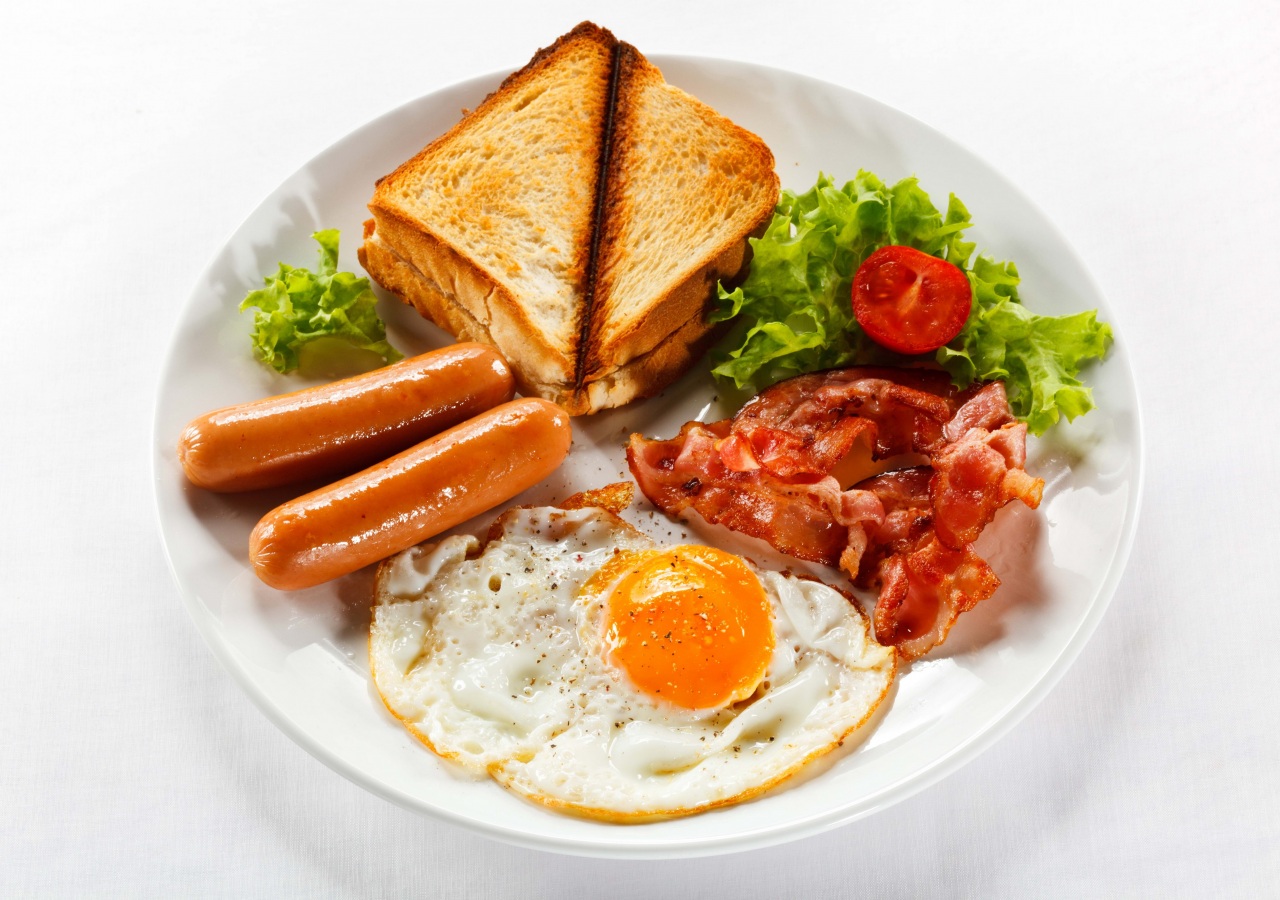 Complete….
DRINKS- tea,….
VEGETABLES- tomatoes,…
FRUITS-apples,…
COLD FOOD-cheese,….
HOT FOOD- soup,….
SWEET THINGS- chocolate….
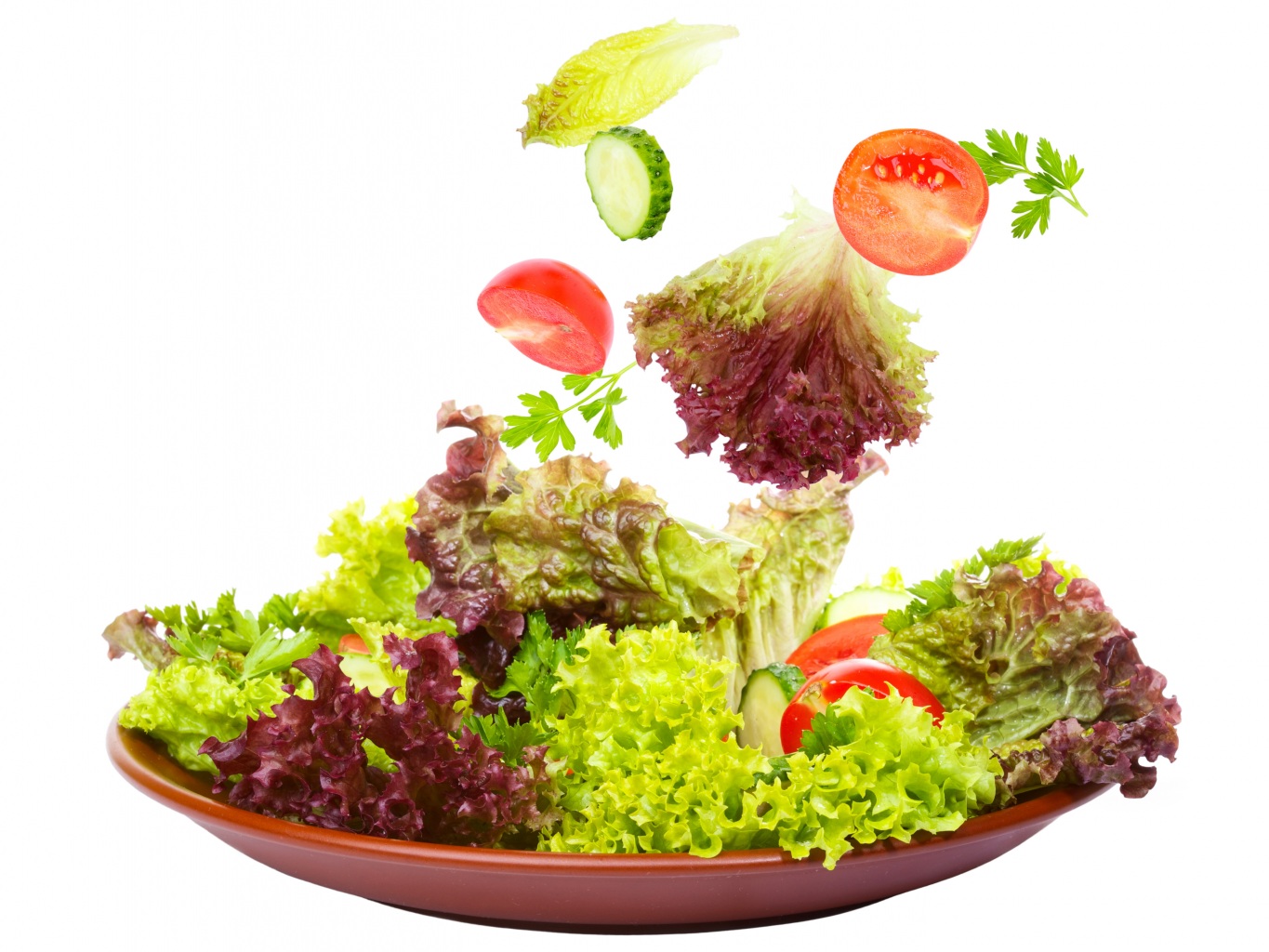 ODD ONE OUT…
Bacon, beef, turkey, pork, lamb
Carrot, melon, onion, cabbage, cucumber
Lemonade, tea, sugar, coffee, mineral water, juice
Grapes, apple, pear, plum, ice- cream
Butter, milk, cheese, oil, youghurt
Cake, sweet, chocolate, jam
Look at the pictures…..
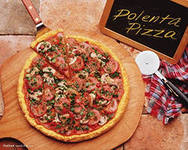 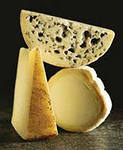 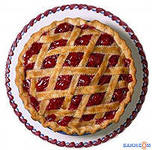 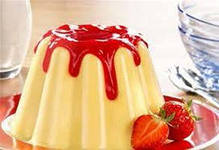 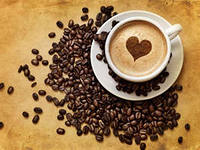 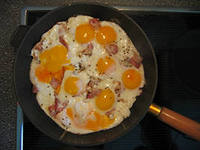 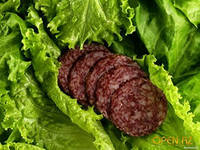 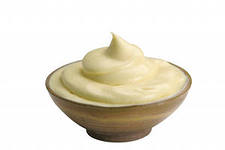 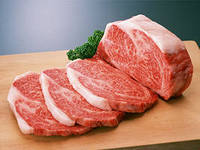 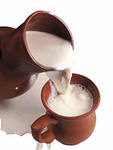 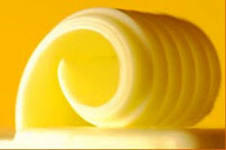 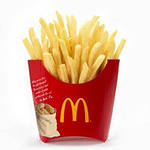 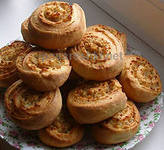 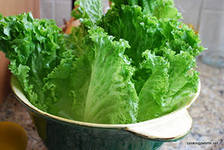 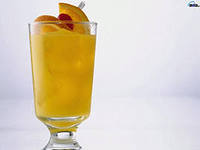 And now, name the missing ones!
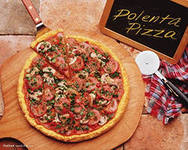 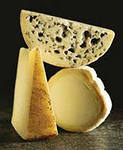 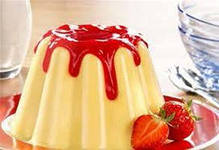 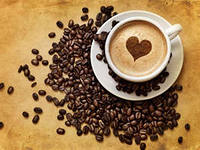 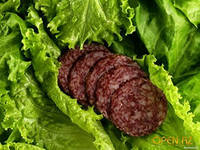 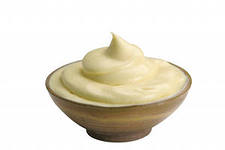 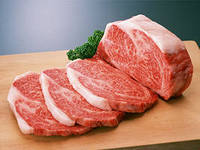 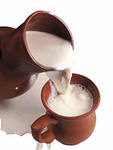 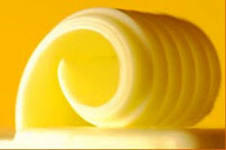 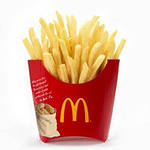 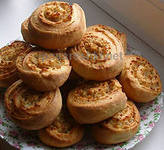 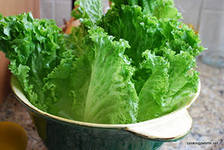 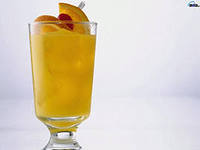 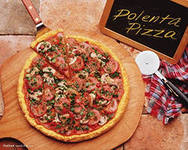 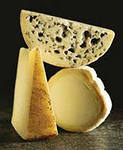 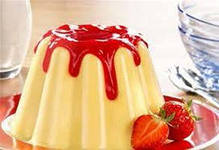 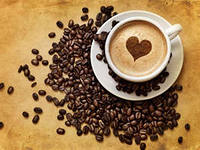 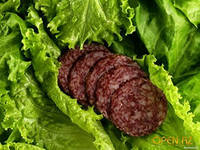 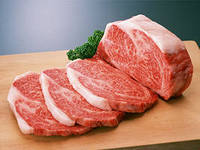 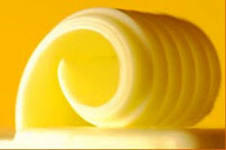 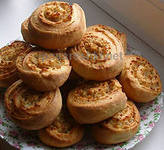 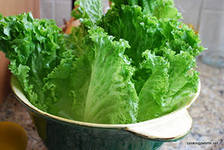 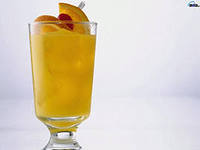 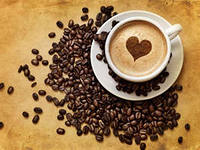 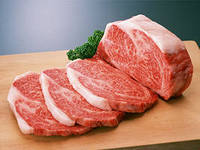 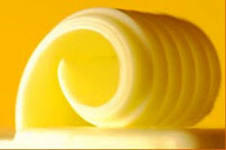 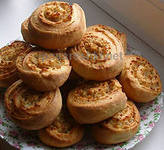 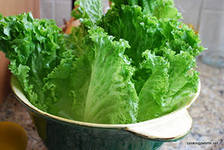 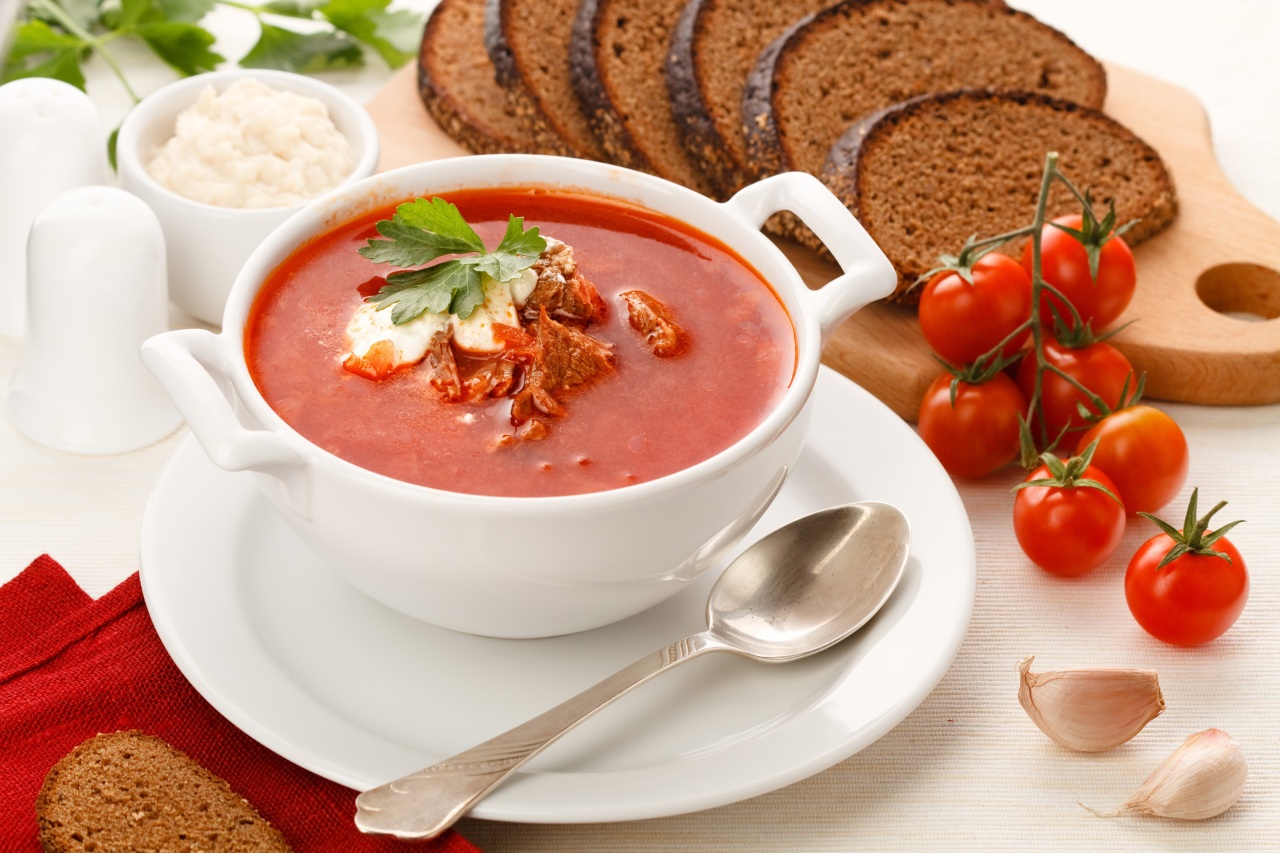 Cross-word….
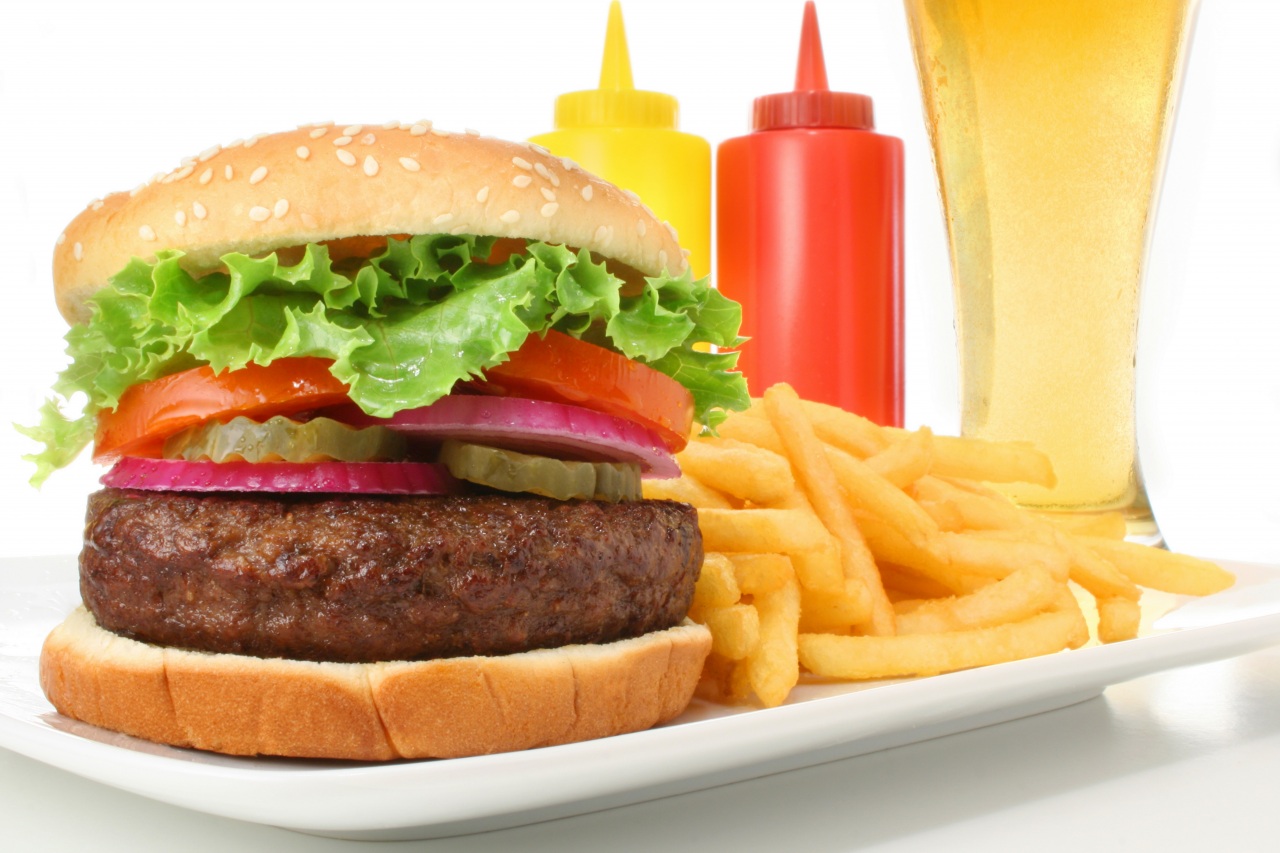 MAKING SANDWICHES…..
And now, we are going to  prepare the sandwiches. Let`s read the recipe and follow it!
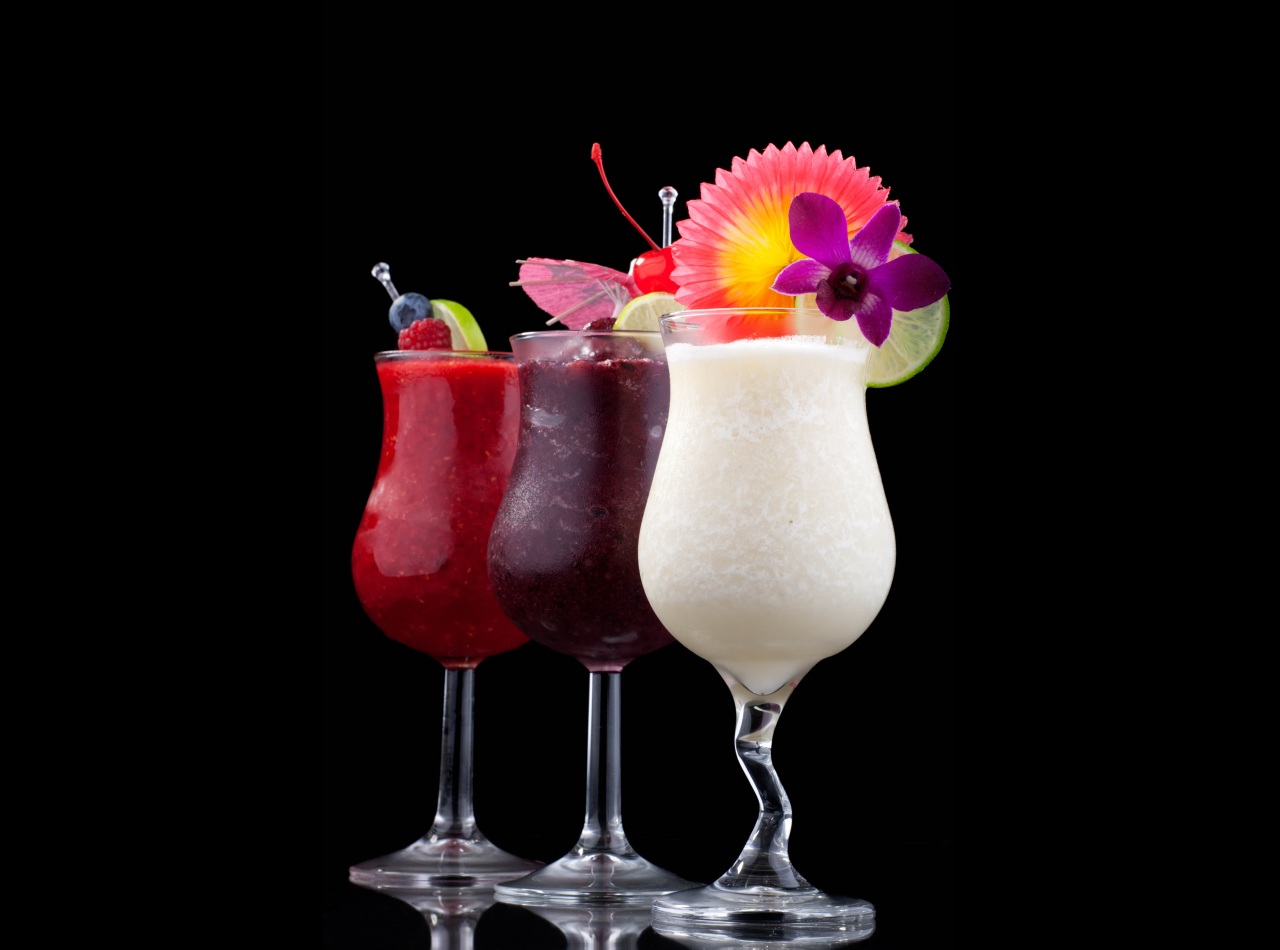 1.Put some lettuce on the first slice of bread.
2.Cut the cheese into slices.
3.First put some butter on the bread
4.And now it`s ready-the Top Show sandwich!!
5. You need bread, butter ,lettuce , tomato, cheese and prawns.
6.Put the prawns on the chees.
7.Then put the second slice of bread on the lettuce and tomato.
8.Put the cheese on the bread.
9. Put the tomato on the lettuce.
10 Finally , put the third slice of bread on the top.
Russian meal vs British meal
Traditional British food
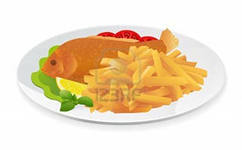 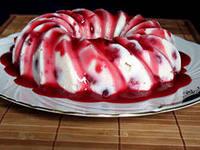 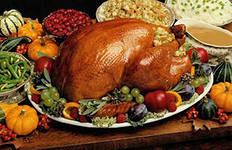 Pudding
Fish and chips
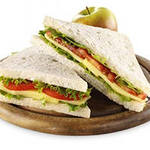 Turkey
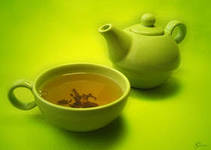 Tea
Sandwich
Traditional Russian food
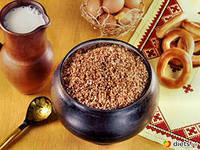 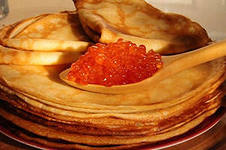 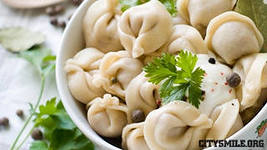 buckwheat porridge
Pancakes
Meat dumplings
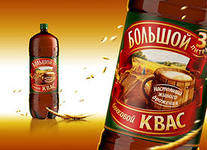 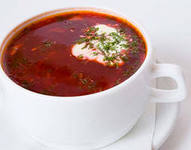 Kvass (rye beer)
Borsch
So, what food do you prefer?